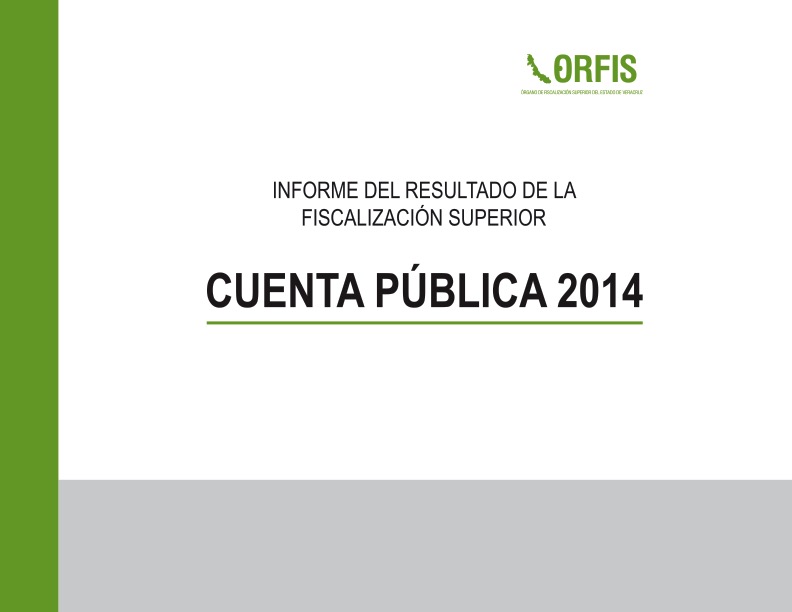 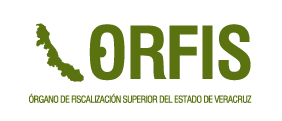 Línea de Tiempo 
para presentar el Dictamen de Análisis del Expediente de Entrega de la Administración Pública Municipal
ENERO
FEBRERO
MARZO
Conclusión de la Entrega y Recepción
5 días hábiles siguientes
Plazo no menor a 3 días ni mayor a 15 días hábiles
30 días naturales
5 días   hábiles
1
31
8
Del 13 de Febrero al    1 de Marzo
8
Designación de Comisión Especial:
Tesorero, Director de Obras Públicas y Titular del Órgano Interno de Control
Formulación del Dictamen
Se produce respuesta
El H. Ayuntamiento emitirá el Acuerdo correspondiente en vía de opinión, que remitirá con el Acta Circunstanciada y el Expediente al Congreso del Estado a través de la Secretaría de Fiscalización para el efecto de revisión de las Cuentas Públicas Municipales.
Análisis del Expediente de Entrega
El Dictamen se somete a consideración del H. Ayuntamiento
Se podrá llamar a los ex servidores públicos para que expresen lo que a su interés convenga, respecto de las observaciones que el Dictamen contenga o para solicitar información o documentación complementaria
Artículo 26 de la Ley No. 336 para la Entrega y Recepción del Poder Ejecutivo y la Administración Pública Municipal